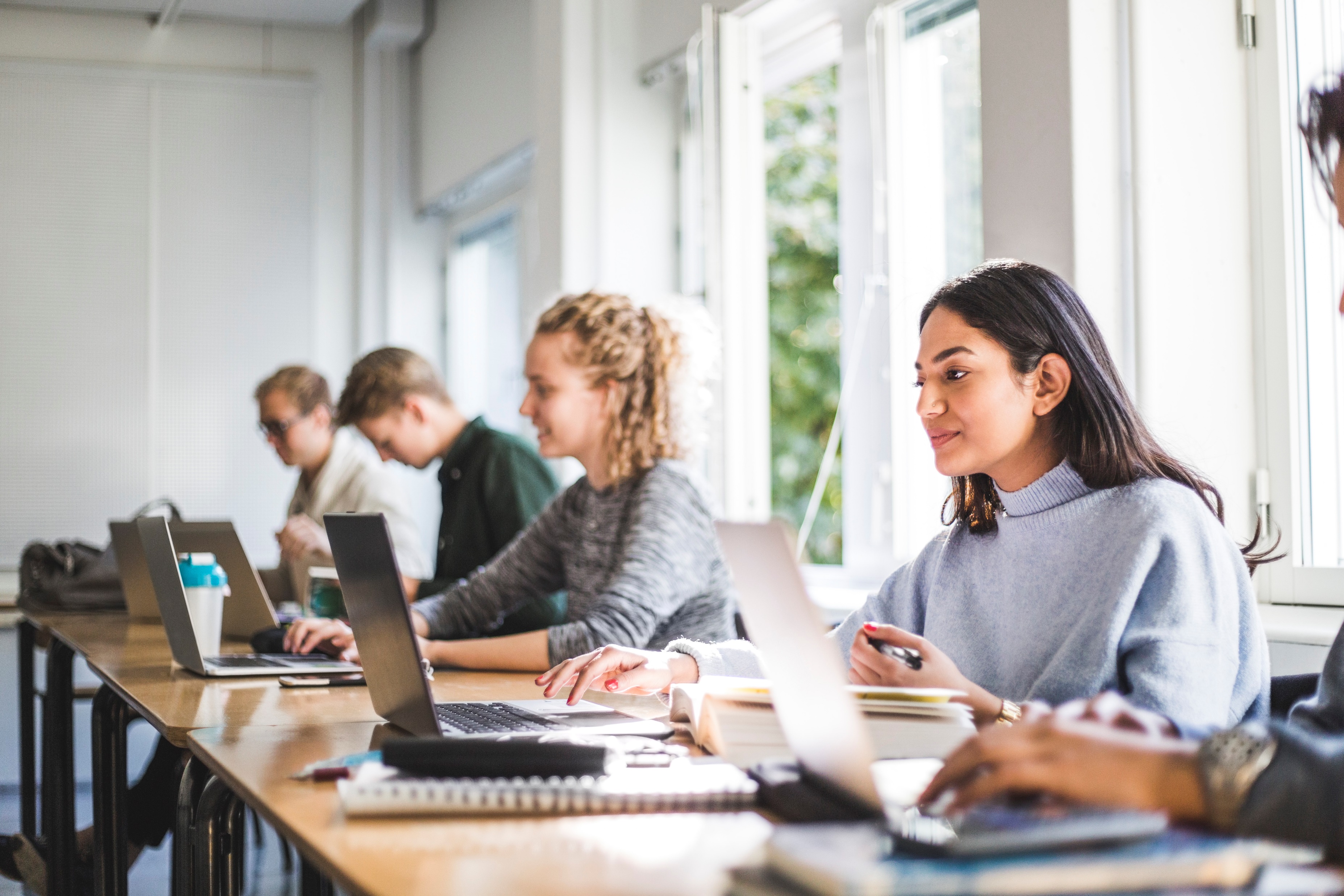 Facilitating student belonging: a new approach to student induction
Olivia @ Durham SU
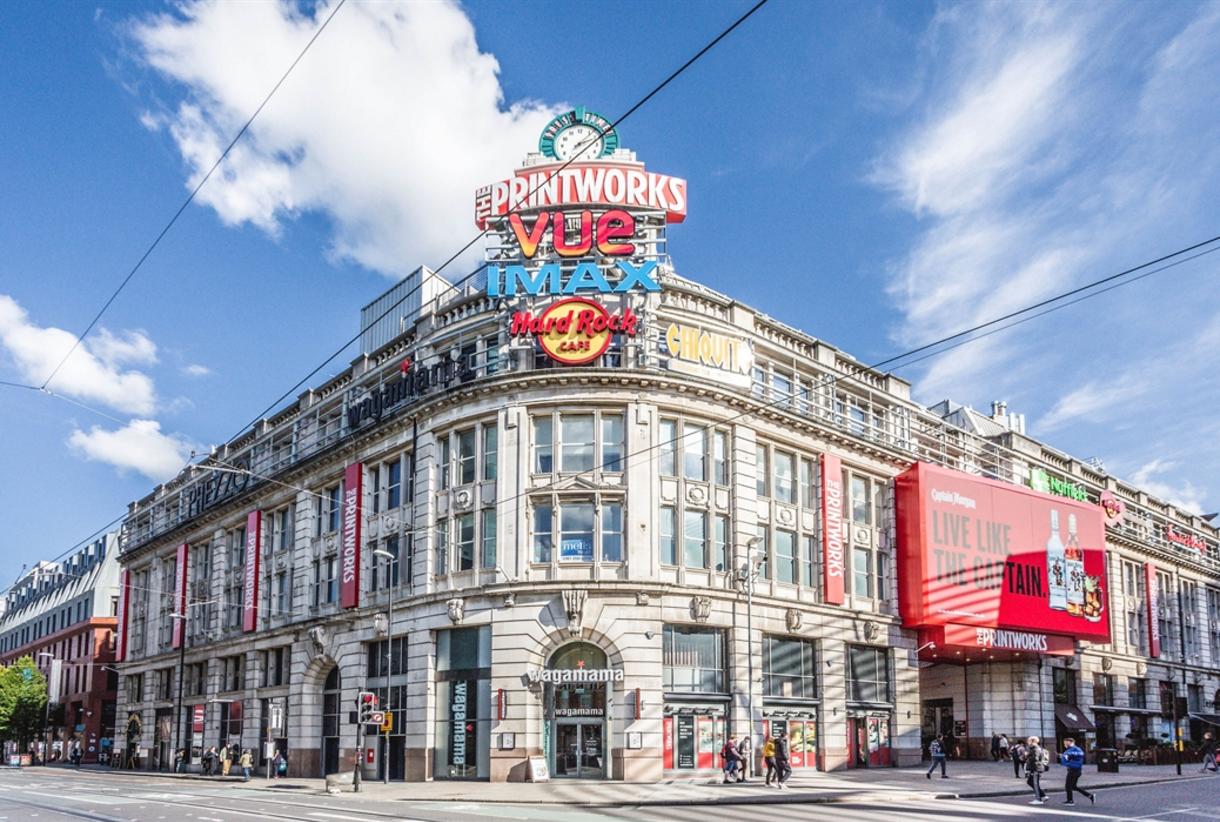 Induction vs BelongingWhy belonging and not induction?What is the difference?
Durham SU Student Induction and Orientation Report
First year undergraduates
Focus groups with 16 students
Desk research to understand the industry themes
Main themes
Student Expectations
Academic Preparedness
Social belonging
Student life
Discussion:What makes students feel they belong?
Challenges
Lack of engagement from students
Anxiety from students to try new things
Challenging academic environment
Trouble finding students with similar interests
What’s the solution?
Pilot project
Design an induction timetable based around feedback given from students
Focus on academic preparedness and social belonging
Work with students, for students
The dream…
Students together in the physical space 
To be able to create belonging within the academic department
Pilot rolled out to other departments across the Unviersity
Discussion:How would your SU approach a pilot in an academic department?
Discussion:What framework/resources would you put in place?
Questions?
Contact for more info: olivia.flavell@durham.ac.uk